9 класс   Идея развития органического мира
Подготовила: учитель химии и биологии МБОУ ООШ № 37 Скульбедина Надежда Анатольевна
Живой мир на Земле
Эукариоты   более 2 млн видов ( более 500 тысяч видов растений и около 1.5 млн.видов животных)
Прокариоты
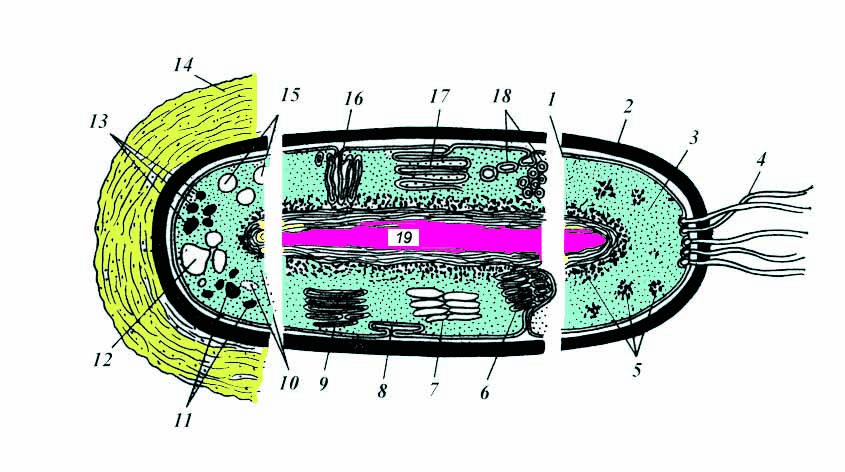 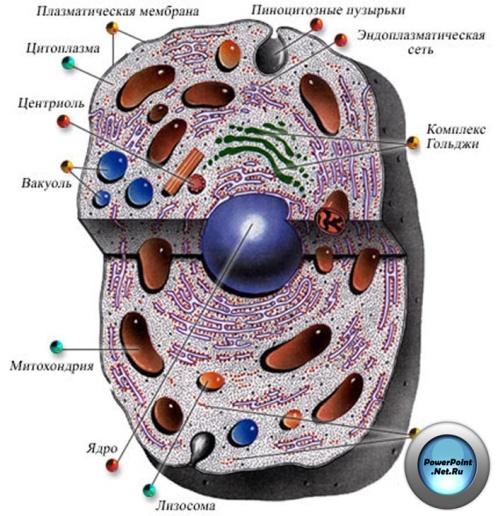 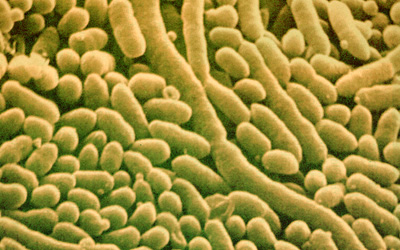 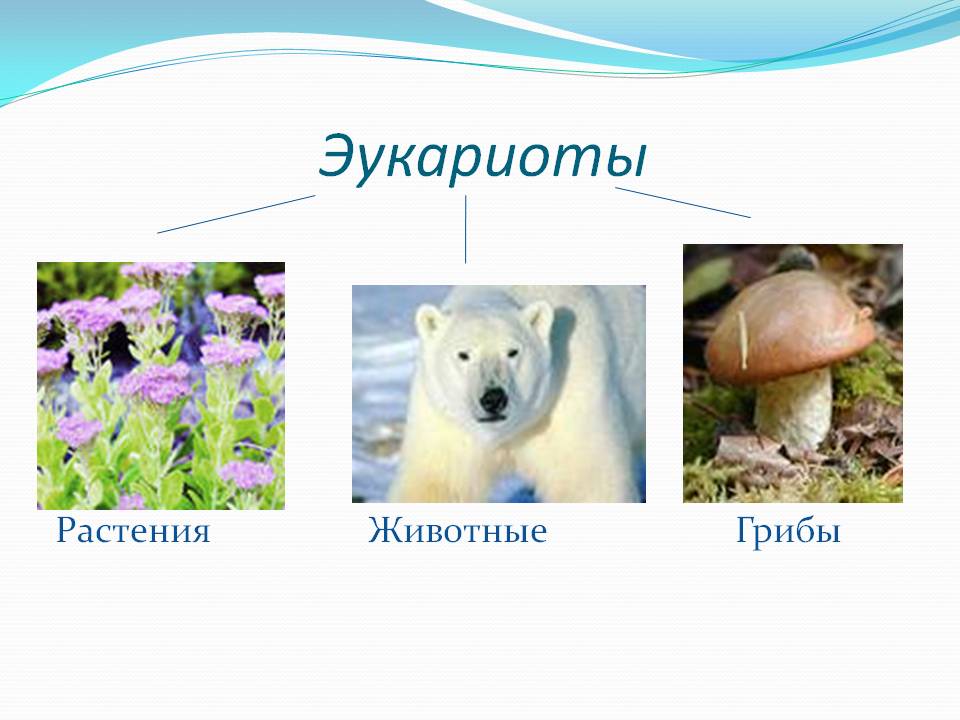 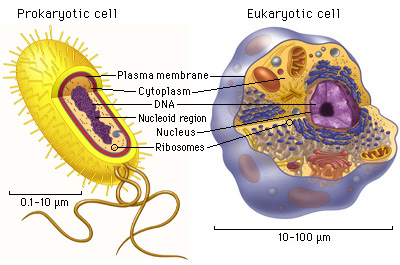 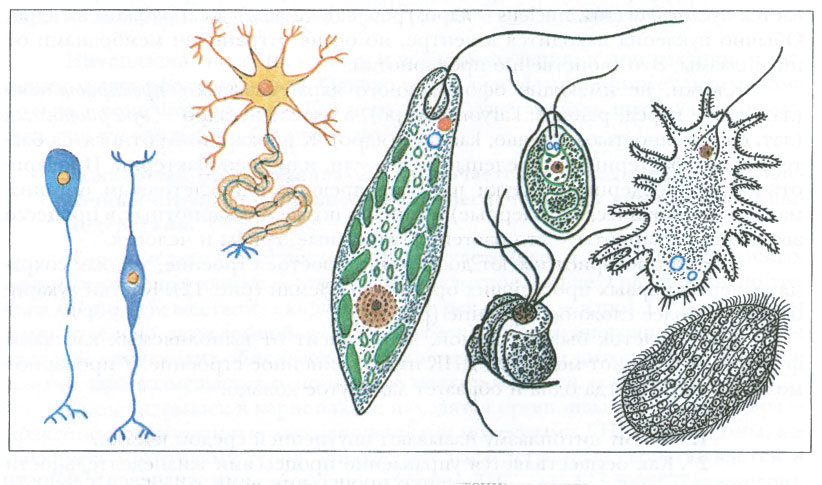 Как вы думаете ,при таком разнообразии форм жизни ,есть ли у всех этих организмов что-то общее?
Как же объяснить многообразие видов при таком сходстве свойств у  живых организмов?
Каким образом возникли сложные организмы?
Под  действием каких сил  сформировались у них приспособительные свойства?
Эволюционное учение (лат.evolutio-развертывание)
Эволюционное учение- это наука о  причинах, движущих силах  и общих закономерностях исторического развития живой природы.
Основоположник эволюционного учения –английский естествоиспытатель  Ч.Дарвин.
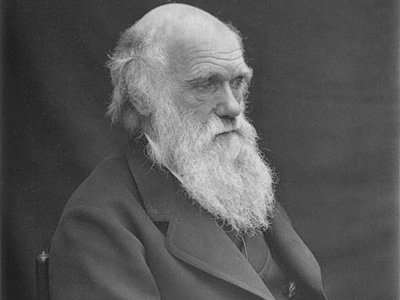 Современное учение об эволюции опирается  на эволюционную теорию , сформулированную Ч.Дарвином в середине
   xix века и опубликованную в 1859 году в книге « Происхождение видов».
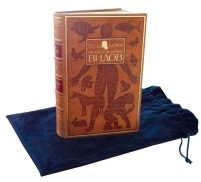 Гипотезы и теории развития органического мира
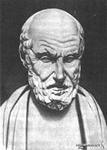 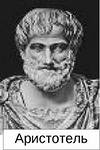 Гераклит (ок.530-470 до н.э.) « О природе вещей»
Аристотель(iv  век до н.э.) 
о чем  писали эти ученые-философы?
XVIIв. Дж.Рей  создал первую концепцию рода и вида
XVIIIв. К.Линней новая концепция  вида , классификация живых организмов в новой системе
Ж.-Л.Бюффон предположение об изменчивости видов, естественном родстве организмов и о единстве животного и растительного мира
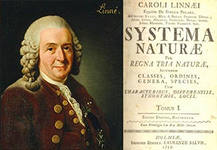 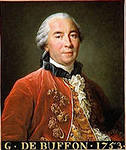 П.С.Паллас  мысль о происхождении организмов некоторых видов от общих предков
Э.Дарвин  натурфилософские идеи об изменяемости видов , об экономии в природе и эволюции организмов
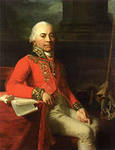 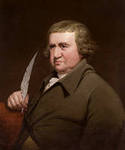 1762 год в работе о размножении ряда беспозвоночных Ш Бонне  впервые вводит в биологию понятие « ЭВОЛЮЦИЯ»
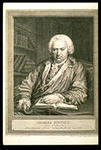 Теория эволюции Ж.Б.Ламарка(1744-1829)
Труд « Философия Зоологии» 
Изменения окр. среды ведут к изменению видов растений и животных.
Внутреннее стремление организмов к совершенствованию
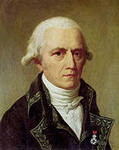 Законы Ж.Б.Ламарка
Закон  наследования благоприобретенных признаков.
Закон упражнения и неупражнения органов
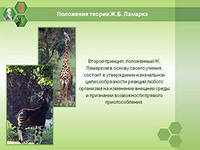 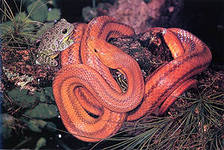 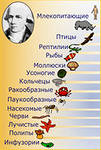 -Что выражает собой термин 
« ЭВОЛЮЦИЯ»?
Что он обозначает?
-Какие « законы» эволюционного процесса сформулировал Ж.Б.Ламарк?
-Почему в биологии считают ценной теорию Ж.Б.Ламарка оразвитии организмов ,хотя она не объяснила сутьи механизм эволюции?
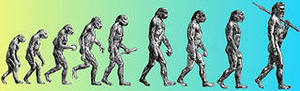 Домашнее задание
& 36
Вопросы после параграфа.
Выполнить предложенные задания
Спасибо за внимание!